Cryptography Trivia
Week two!
The Game
8 groups of 2
5 rounds
Math 1
Modern history
Math 2
Computer Programming
Analyzing and comparing Cryptosystems
10 questions per round
Each question is worth 1 point
Math Round 1
Modern [cryptography] history
Name a fundamental paradigm shift in cryptography that occurred in the 70’s.
This cryptosystem was developed in the 70’s by IBM, with help from the NSA, and lasted through the 90’s.
This cryptosystem handles the majority of worldwide cryptography today.
In the above cryptosystem, how many bits are required in the key for “top secret” documents.
What is the “newest” cryptosystem we have talked about?
Modern [cryptography] history
What country discovered RSA before it was known publically?
What does DES stand for?
What does AES stand for?
What does RSA stand for?
What does ECC stand for?
Math round 2
Math round 2
Computer Programming
What is the value of A?
What is the value of B?
What is the value of C?

A = 5;
B = 3;
C = A + B * B;
Computer Programming
What is the value of A?
What is the value of B?

A = 5;
B = A;
A = 4;
Computer Programming
How many multiplications are used in the following program?
What is the value of A?

A = 2;
Count = 1;
While(Count < 4)
A = A * A;
End
Computer Programming
How many multiplications are used in the following program?
What is the value of A?

A = 1;
While(A < 2^3)
A = A * 2;
End
Computer Programming
True or false: A = B

A = 5;
B = A;
A = 4;
Analyzing and comparing Cryptosystems
Which of these encrypt the slowest? DES, AES, RSA, ECC. 
Why is AES preferred to DES?
Why is ECC preferred to RSA?
AES consists of 4 operations: xor’ing a key, mixing columns, S-box substitution, and _____________.
How is the DES S-box and AES S-box fundamentally different?
Analyzing and comparing Cryptosystems
RSA and ECC have _________ security.
AES has __________ security.
DES has __________ security.
Which would be more secure? RSA built from two 64-bit primes, or RSA built from four 32-bit primes?
Which of these would require the most operations to encrypt one message? 128-bit AES, 128-bit RSA, or 128-bit ECC?
Cryptography Trivia
The End
Reference Information
Created in the summer of 2013 by Dr. Jeffrey Beyerl for use in a cryptography class.
This is just a vanilla PowerPoint, but of course like anything you download from the internet: use at your own risk.
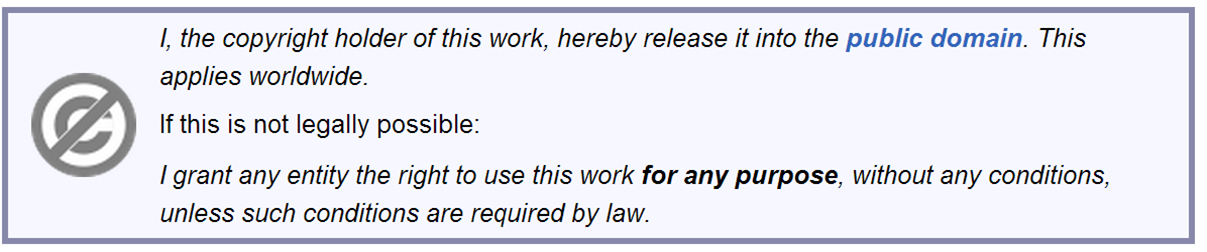